Tables and Graphics from: 

“Raising Dairy Replacement Heifers Using Managed Grazing”http://greenlandsbluewaters.net/Perennial_Forage/Dairy_Heifers_Grazing.pdf
The fact sheet and tables were developed as part of the project, “Testing Dairy Financial Risk through Grazing and Insurance,” Midwest Perennial Forage Working Group, Green Lands Blue Waters. The project was conducted with funding from USDA-Risk Management Agency.
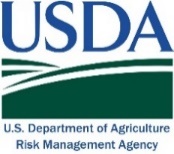 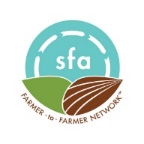 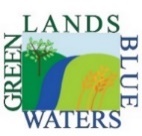 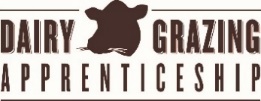 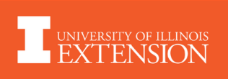 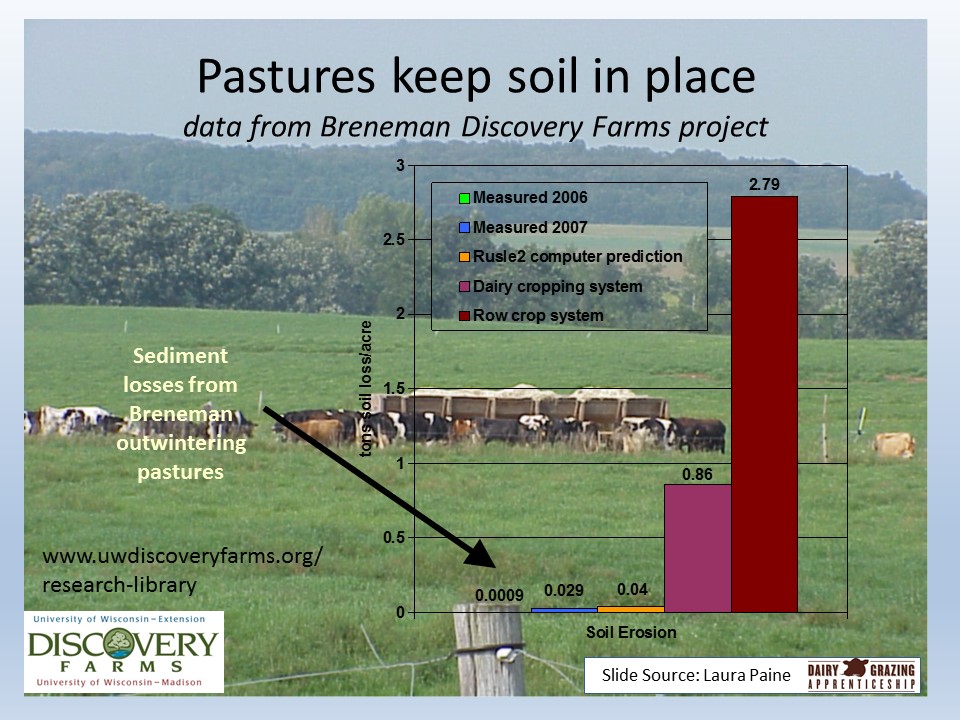